ПОРТФОЛИО УЧИТЕЛЯ
Криницина 
Лидия  Васильевна

учитель начальных классов
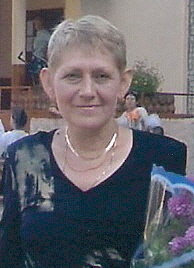 Муниципальное казенное образовательное учреждение
Средняя общеобразовательная школа № 253
ЗАТО г. Фокино (п. Дунай )
Педагогическая деятельность
5
1
3
2
6
4
Результаты педагогической деятельности
Внеурочная деятельность
Оценка профессиональной деятельности
Учебно-материальная база
СОДЕРЖАНИЕ
Общие сведения
Данное «ПОРТФОЛИО» рассказывает о педагогической деятельности учителя начальных классов за с 2010 по 2014 учебные годы и  предназначено для того, чтобы систематизировать опыт, накопленный за этот период, сделать  объективную оценку профессионального уровня, а также определить направления дальнейшего  развития.
ОБЩИЕ СВЕДЕНИЯ
Владивостокское педагогическое училищеУссурийский  Государственный  Педагогический  институт
по специальности «учитель начальных классов»
стаж работы- 30 лет
Высшая квалификационная категория
ОБЩИЕ СВЕДЕНИЯ
Курсы повышения квалификации
ГОАУ  ДПО  ПКИППКРОг. Владивосток 2012 г.ИКТ-компетентность учи-
теля  начальной школы вусловиях перехода на ФГОСнового поколения.
ГОАУ  ДПО  ПКИППКРОг. Владивосток 2011 г.«ФГОС   НОО: содержание и технологиии  введения»
ГОАУ ДПО ПКИППКРО г.Владивосток 2010 г. «Интерактивная доска как средствопедагогического мастерства.»«Отражение нового содержания филологического образования в начальном звене школы в соответствии с ФГОС.»
ПЕДАГОГИЧЕСКАЯ ДЕЯТЕЛЬНОСТЬ
Цели педагогической деятельности
«Цель мира в том, чтобы царствовал разум»
Жозеф Эрнест Ренан
ПЕДАГОГИЧЕСКАЯ ДЕЯТЕЛЬНОСТЬ
Задачи педагогической деятельности
«У всякой эпохи свои задачи, и их решение обеспечивает прогресс человечества»  Генрих Гейне
ПЕДАГОГИЧЕСКАЯ ДЕЯТЕЛЬНОСТЬ
«Цель обучения ребёнка состоит в том, чтобы сделать егоспособным развиваться дальше без помощи учителя» Элберт Хаббарт
ПЕДАГОГИЧЕСКАЯ ДЕЯТЕЛЬНОСТЬ
Личностно-ориентированное обучение
Создание ситуации выбора и успеха
 Организация учебного сотрудничества учащихся
Актуализация субъектного опыта учащихся
 Использование рефлексивных методов и приёмов
Учебно-исследовательская деятельность
Проектные методы обучения
Использование проектных форм работы 
 Включение детей и родителей в проектную
  деятельность
ИКТ -технологии
Электронные презентации
Дидактические материалы, тесты
Уроки с мультимедийной поддержкой
 Поиск информации
Педагогическая деятельность
Цель обучения - оптимальное общее развитие каждого ребенка.
         Задача обучения - представить учащимся целостную широкую картину мира средствами науки, литературы, искусства и непосредственного познания.
Комплект обеспечивает:
 • понимание взаимосвязей и взаимозависимостей изучаемых объектов, явлений благодаря интегрированному характеру содержания, что выражается в сочетании материала разного уровня обобщения (надпредметного, меж- и внутрипредметного), а также в сочетании его теоретической и практической направленности, интеллектуальной и эмоциональной насыщенности;
 • владение понятиями, необходимыми для дальнейшего образования;
 • актуальность, практическую значимость учебного материала для обучающегося;
 • условия для решения воспитательных задач, социально-личностного, интеллектуального, эстетического развития ребенка, для формирования учебных и универсальных (общеучебных) умений;
 • активные формы познания в ходе решения проблемных, творческих заданий: наблюдение, опыты, дискуссия, учебный диалог (обсуждение разных мнений, гипотез) и др.;
 • проведение исследовательских и проектных работ, развитие информационной культуры;
 • индивидуализацию обучения, которая тесно связана с формированием мотивов деятельности, распространяясь на детей разных типов по характеру познавательной деятельности, эмоционально-коммуникативным особенностям, по гендерным признакам. Индивидуализация реализуется в том числе посредством трех уровней содержания: базовому, расширенному и углубленному.
ПЕДАГОГИЧЕСКАЯ ДЕЯТЕЛЬНОСТЬ
широкий спектр форм обучения: классных и внеклассных; фронтальных, групповых, индивидуальных в соответствии с особенностями учебного предмета, особенностями класса и индивидуальными предпочтениями учеников.
         Для изучения результативности освоения учебных программ и В процессе обучения используется разработанных на их основе УМК учителю предлагаются материалы по качественному учету успешности обучения школьников, в том числе и интегрированные проверочные работы, что соответствует позиции Министерства образования и науки РФ. Отметками оцениваются только результаты выполнения письменных работ со второго полугодия 2 класса. Поурочный балл не выставляется.
         Изначальная нацеленность учебных программ и УМК на развитие каждого ученика создает условия для его реализации во всех видах учебных заведений (общеобразовательных, гимназиях, лицеях).
ПЕДАГОГИЧЕСКАЯ ДЕЯТЕЛЬНОСТЬ
«Вся гордость учителя в учениках, 
в росте посеянных им семян»
Дмитрий Менделеев
Тема по самообразованию
2010-2012 г.Тема: Развитие универсальных учебных действий на уроках в начальной школе.
Защита темы: методическая выставка, открытый урок.
2012-2015г. Тема: Информатизация процесса обучения в начальной школе.
Защита темы: открытый урок.
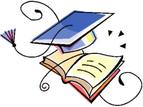 ПЕДАГОГИЧЕСКАЯ ДЕЯТЕЛЬНОСТЬ
Распространение педагогического опыта
ПЕДАГОГИЧЕСКАЯ ДЕЯТЕЛЬНОСТЬ
Распространение педагогического опыта
ПЕДАГОГИЧЕСКАЯ ДЕЯТЕЛЬНОСТЬ
Участие в профессиональных конкурсах
Результаты педагогической деятельности
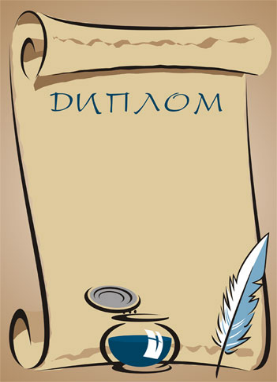 Результаты педагогической деятельности
Динамика достижений учащихся
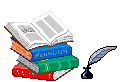 Результаты работы за 2010 – 2014 учебные годы.
Уровень обученности по основным предметам за 2010-2014 учебные годы
Вывод:  Наблюдается стабильный уровень качества знаний учащихся. Неуспевающих по предметам нет.
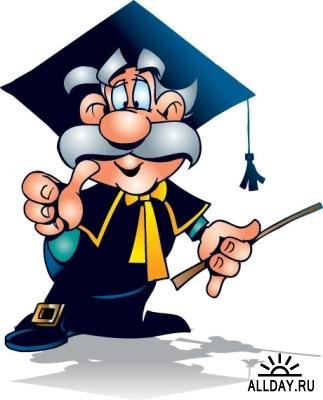 Результаты педагогической деятельности
Участие учащихся в конкурсах
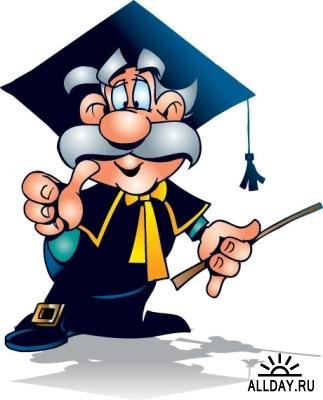 Результаты педагогической деятельности
Участие учащихся в конкурсах
Выводы: ученики с большим интересом занимаются на внеклассных занятиях попредметам и полученные на конкурсах результаты показывают стабильный ростпознавательной активности.
Внеурочная деятельность
Духовно-нравственное развитие – важнейший компонент социального заказа для образования
Цель — воспитание, социально-педагогическая поддержка становления и развития высоконравственного, ответственного, инициативного и компетентного гражданина России.
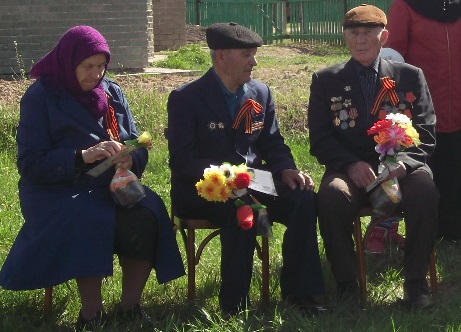 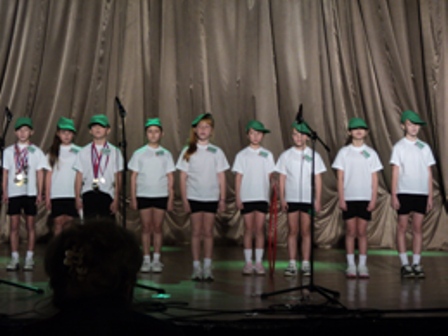 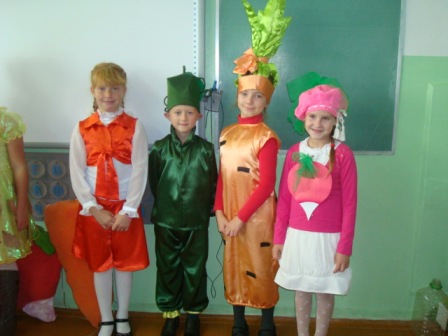 Встречи с ветеранами
Великой Отечественной войны
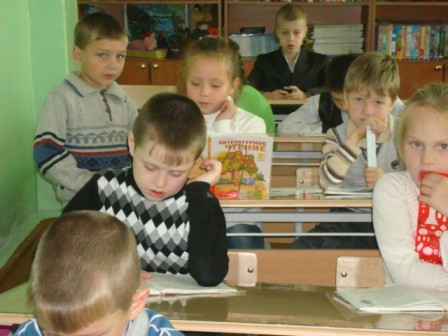 «Чем больше я люблю Отечество, тем более стремлюсь  обогатить 
мою страну сокровищами, извлеченными не из его недр» 
Вольтер
Внеурочная деятельность
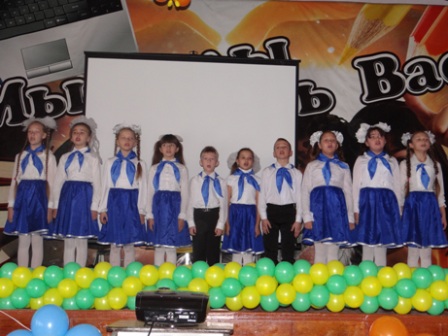 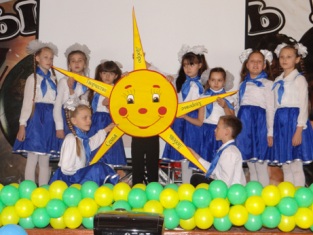 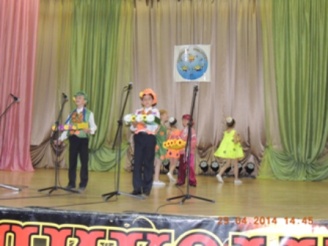 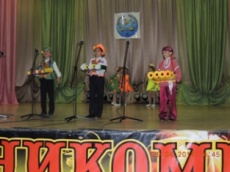 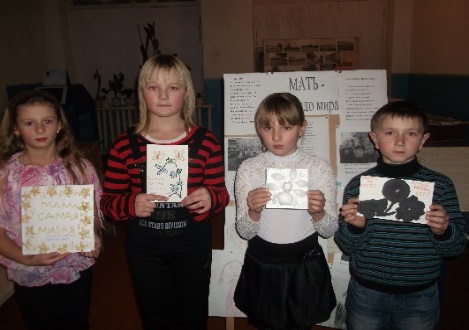 Праздники. 
Конкурсы.Творчество.
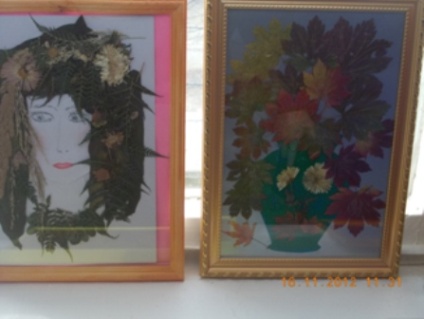 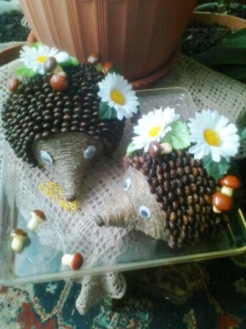 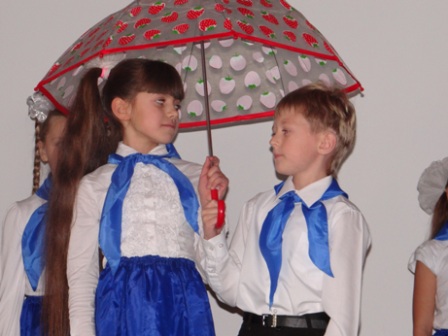 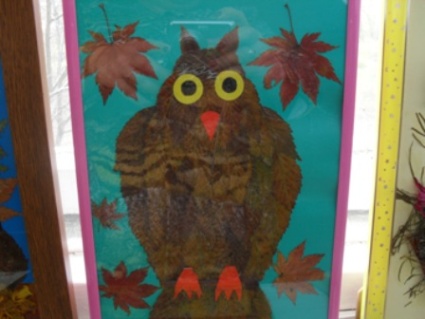 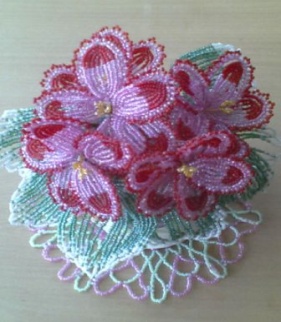 Проектная
 деятельность.
«Учитель работает над самой ответственной задачей – он формирует человека»
Михаил Калинин
УЧЕБНО-МАТЕРИАЛЬНАЯ БАЗА
Список наглядных пособий
Тематические схемы-таблицы по русскому языку , плакаты по русскому языку ,раздаточный материал по русскому языку
Иллюстрированные плакаты по внеклассному чтению
Раздаточный материал по математике,  дидактические игры по математике, плакаты по математике 
Перфокарты по ознакомлению с окружающим миром
Папки с подборкой иллюстративного и раздаточного материала по различным темам 
Иллюстрированные плакаты по изобразительному искусству 
Трафареты и шаблоны по трудовому обучению
Прочие пособия по предметам начальной школы
 Гербарии
Технические средства обучения
Компьютер, проектор, интерактивная доска
Цифровые образовательные ресурсы

Электронные учебные пособия, предметные обучающие системы
«Считаем со Смешариками» . Компьютерная обучающая игра по математике
«Букварик - Смешарик» . Компьютерная обучающая игра по обучению грамоте
«Лунтик. Русский язык для малышей». Компьютерная обучающая игра по русскому языку
«Живая природа». Компьютерная обучающая игра по развития речи и ознакомлению с окружающим миром
«Страна знаний». Компьютерная обучающая игра
«Весёлая каллиграфия» . Обучающая программа.
 Звукозаписи музыкальных произведений   Медиатека по всем темам школьного курса
Используемые ресурсы
http://ohranaodessa.com.ua/inside/literatura/rabochie-tetradi-po-matematike-1-klass-umk-shkola-rossii.html
http://pizza-cafe.com.ua/inside/shabloni/uchebniki-3-klass-shkola-rossii-kupit.html
http://900igr.net/kartinki/pedagogika/UMK-SHkola-Rossii-uchebniki/011-Russkij-jazyk.html
http://lavrushka.com/commercial/shabloni/rabochie-programmi-nachalnaya-shkola-2-klass-umk-shkola-rossii-fgos-skachat.html